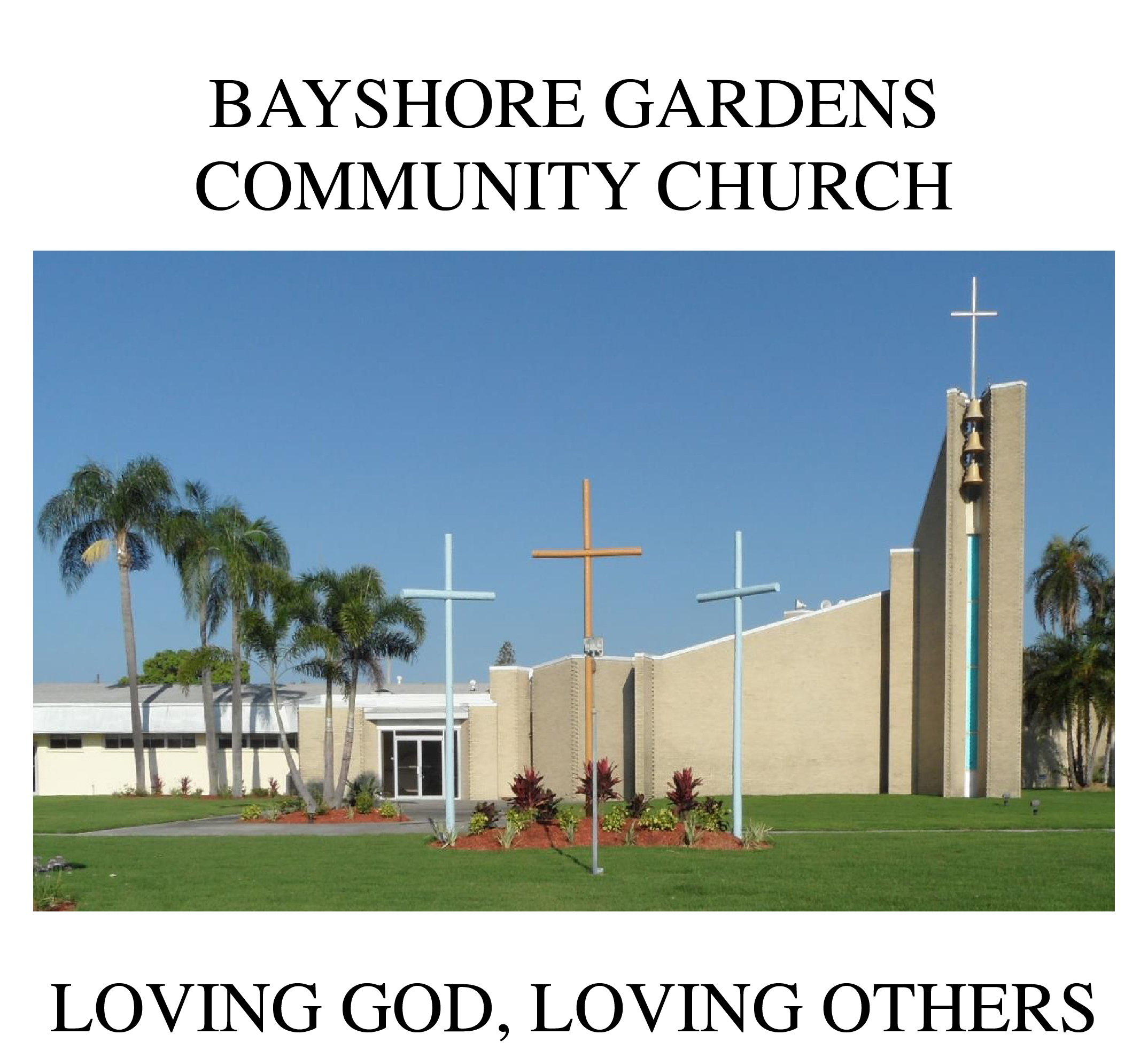 To all who are spiritually weary and seek rest; to all who are sad and long for comfort; to all who struggle and desire victory; to all who sin and need a Savior; to all who are strangers and want friendship; to all who hunger and thirst for something real and lasting; and to all who come here, this church opens wide her doors and offers welcome in the name of the Lord Jesus Christ
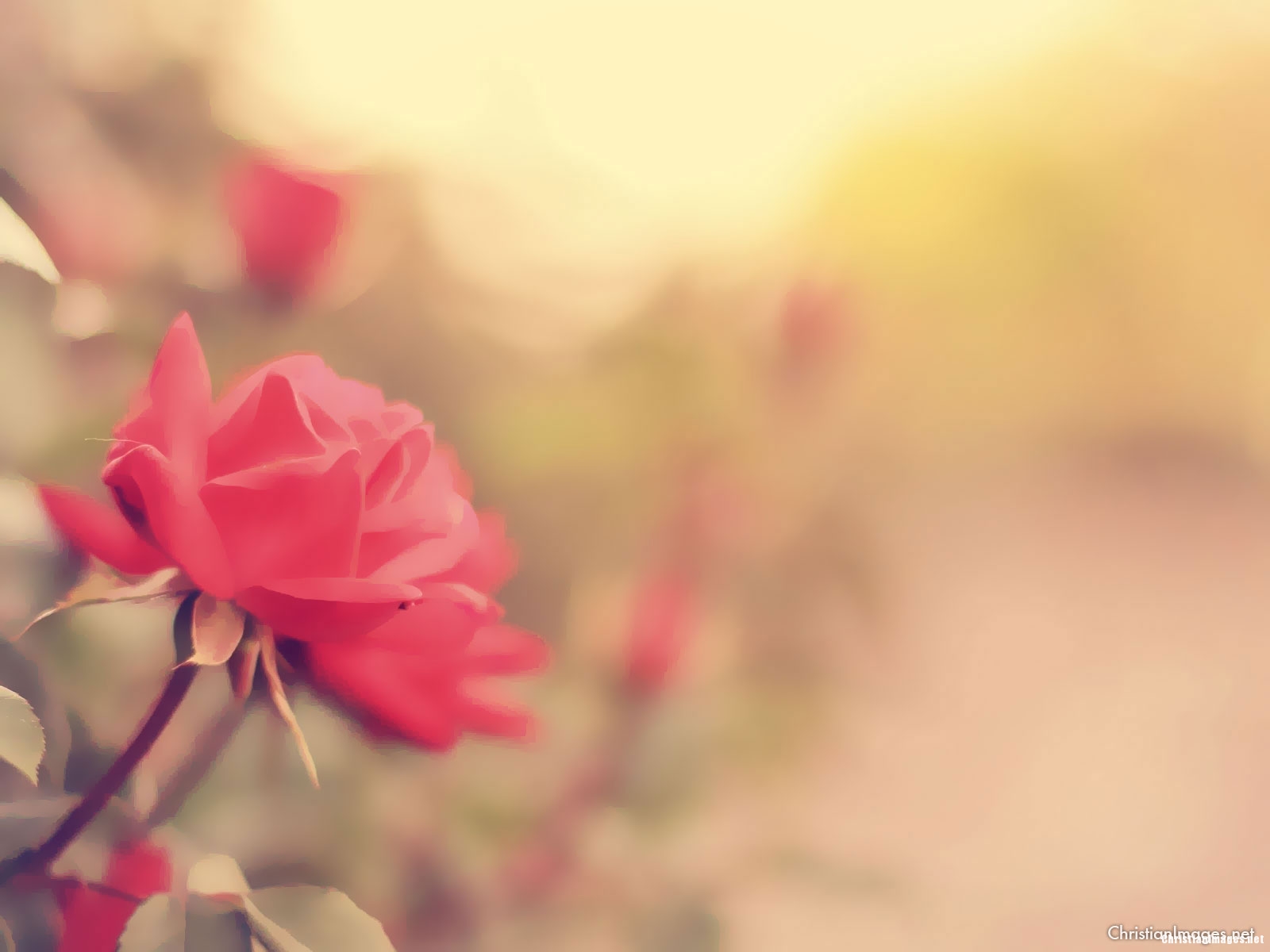 Please Silence Cell Phones At This Time
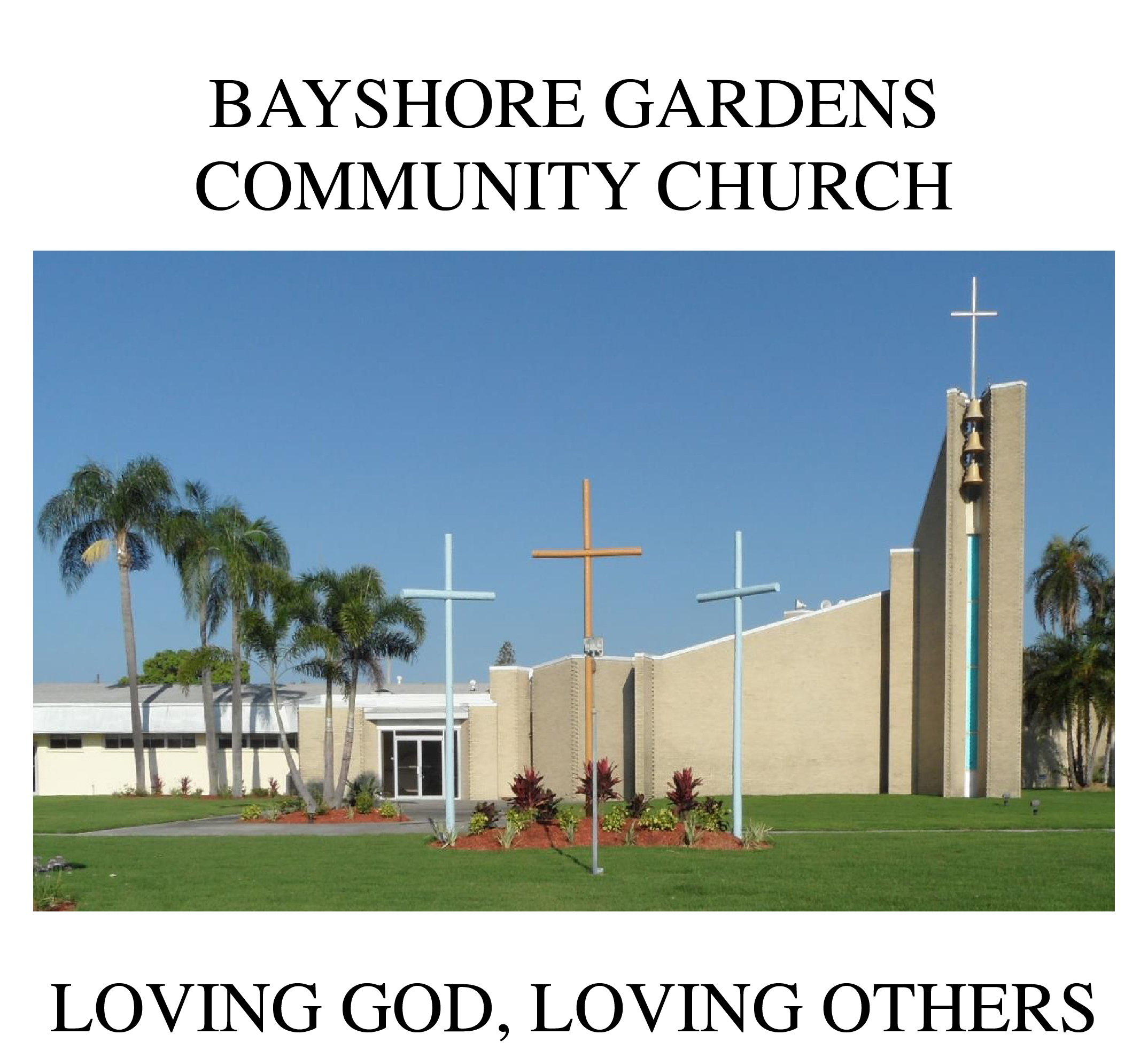 Leaning on the Everlasting ArmsHymn # 575
Leaning, leaningsafe an secure from all alarms,Leaning, leaningleaning on the everlasting arms
What a fellowship,what a joy divine,Leaning on the everlasting arms.What a blessednesswhat a peace is mine,Leaning on the everlasting arms.
Leaning, leaningsafe an secure from all alarms,Leaning, leaningleaning on the everlasting arms
O how sweet to walkin the pilgrim way,leaning on the everlasting arms.O how bright the pathgrows from day to day,leaning on the everlasting arms.
Leaning, leaningsafe an secure from all alarms,Leaning, leaningleaning on the everlasting arms
What have I to dread,what have I to fear,leaning on the everlasting arms?I have blessed peacewith my Lord so near,leaning on the everlasting arms.
Leaning, leaningsafe an secure from all alarms,Leaning, leaningleaning on the everlasting arms
WELCOME
Call To WorshipElder Roy PalkLiturgist
Reader: Fear not, for I have redeemed you; I have summoned you by name; you are mine.
People:When you pass through the waters, I will be with you; and when you pass through the rivers, they will not sweep over you.
Reader: Let us worship the Lord!
Prayer of confession
Reader: For self-righteousness that will not compromise,and from selfishness that gains by the manipulation of others,
People:forgive us, O God.
Reader: For the arrogance and thoughtlessness that abuses your good creation,
People:forgive us, O God.
Reader: For trusting in the weapons of war and mistrusting the councils of peace,
People:forgive us, O God.
Reader: For hearing, believing, and speaking lies about others,
People:forgive us, O God.
Reader: For suspicions, assumptions and fears that stand in the way of reconciliation,
People:forgive us, O God.
Reader: For thoughts, words and deeds that encourage conflict, perpetuate racism and sexism, stereotypes,—for everything that contributes to oppression, evil, injustice, for all the things that dishonor you and separate us from you,
People:forgive us, O God. Lord, hear our prayers.
A Moment forSilent Confession
Words of AssuranceandPardon of the GospelJeanie Smith, Liturgist
Reader: Hear these comforting words: If you repent and believe in God’s redeeming mercy, your sins are forgiven
Reader: Trust in God’s promises and begin anew your life with God and all people in the name of Jesus Christ.
Amazing Grace (My Chains Are Gone) Chris Tomlin
Amazing graceHow sweet the soundThat saved a wretch like meI once was lost, but now I'm foundWas blind, but now I see
'Twas grace that taught my heart to fearAnd grace my fears relievedHow precious did that grace appearThe hour I first believed
My chains are goneI've been set freeMy God, my Savior has ransomed meAnd like a flood His mercy reignsUnending love, amazing grace
The Lord has promised good to meHis word my hope securesHe will my shield and portion beAs long as life endures
My chains are goneI've been set freeMy God, my Savior has ransomed meAnd like a flood His mercy reignsUnending love, amazing grace
The earth shall soon dissolve like snowThe sun forbear to shineBut God, Who called me here below,Will be forever mine.Will be forever mine.You are forever mine.
My chains are goneI've been set freeMy God, my Savior has ransomed meAnd like a flood His mercy reignsUnending love, amazing grace
Teaching Moment Sermon on the Mount Sermon Series
The Lord’s Prayer

OUR FATHER, WHO ART IN HEAVEN,
HALLOWED BE THY NAME.
THY KINGDOM COME, THY WILL BE DONE, 
ON EARTH AS IT IS IN HEAVEN.
GIVE US THIS DAY OUR DAILY BREAD,
AND FORGIVE US OUR DEBTS AS WE FORGIVE OUR DEBTORS;
AND LEAD US NOT INTO TEMPTATION 
BUT DELIVER US FROM EVIL.
FOR THINE IS THE KINGDOM,
AND THE POWER, AND THE GLORY FOREVER
AMEN
OFFERTORY
Offsite contributions can be made via Tithely.comthe instructions are on our website bayshoregardenscommunitychurch.comor checks can be mailed to6228 26th street westBradenton FL 34207
Doxology
Praise God 
from whom all blessings flow;
Praise Him, 
all creatures here below;
Praise Him 
above, ye heav’nly host;
Praise Father, 
Son, and Holy Ghost.
The Old Rugged Crosshymn # 327
On a hill far away stood an old rugged cross,the emblem of suff’ring and shameAnd I love that old cross, where the dearest and bestFor a world of lost sinners was slain
So I’ll cherish the old rugged cross,Till my trophies at last I lay down.I will cling to the old rugged cross,and exchange it someday for a crown
O the old rugged cross, so despised by the world,Has a wondrous attraction for me;For the dear Lamb of God left His glory aboveto bear it to dark Calvary
So I’ll cherish the old rugged cross,Till my trophies at last I lay down.I will cling to the old rugged cross,and exchange it someday for a crown
In the old rugged cross,stained with blood so divine,a wondrous beauty I see;For ‘twas on that old cross Jesus suffered and diedTo pardon and sanctify me
So I’ll cherish the old rugged cross,Till my trophies at last I lay down.I will cling to the old rugged cross,and exchange it someday for a crown
To the old rugged crossI will ever be trueIt’s shame and reproach gladly bear. Then He’ll call me someday to my home farawaywhere His glory forever I’ll share.
So I’ll cherish the old rugged cross,Till my trophies at last I lay down.I will cling to the old rugged cross,and exchange it someday for a crown
In The GardenHymn 635
I come to the garden alone,While the dew is still on the roses;And the voice I hear,falling on my ear, The Son of God discloses
And He walks with me,and He talks with me, And He tells me I am His own,And the joy we share as we tarry thereNone other has ever known.
He speaks, and the sound of His voiceIs so sweet the birds hush their singing;And the melody that He gave to meWithin my heart is ringing.
And He walks with me,and He talks with me, And He tells me I am His own,And the joy we share as we tarry thereNone other has ever known.
I’d stay in the garden with HimTho’ the night around me be falling;But he bids me goThrough the voice of woe;His voice to me is calling.
And He walks with me,and He talks with me, And He tells me I am His own,And the joy we share as we tarry thereNone other has ever known.
THE PASTORAL BENEDICTION

God has a plan for you and,
you are EXACTLY where God wants you to be.
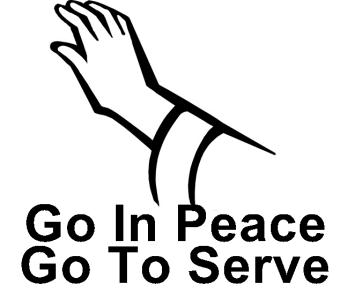